Master Gardener101
You might meet a Master Gardener who…
Attends her child’s soccer games to inpect the field for crabgrass…
Has at least one garden tool held together by duct tape….
Knows the precise botanical name of every plant in his yard but has difficulty remembering the names of his relatives…
Clips her child’s hair into topiary forms…
[Speaker Notes: Attends her child’s soccer games to inpect the field for crabgrass…
Has at least one garden tool held together by duct tape….
Knows the precise botanical name of every plant in his yard but has difficulty remembering the names of his relatives…
Clips her child’s hair into topiary forms…]
Or a Master Gardener who…
Has bought beer solely for slug control…
Has discussed at a dinner party the pros and cons of sterilizing soil in her oven…
Enjoys receiving a gift of manure instead of diamonds on special occasions
Has a bumper sticker that reads: “ I brake for worms,” “I’d Rather be Weeding,” or “Manure Happens!”
[Speaker Notes: Has bought beer solely for slug control…
Has discussed at a dinner party the pros and cons of sterilizing soil in her oven…
Enjoys receiving a gift of manure instead of diamonds on special occasions
Has a bumper sticker that reads: “ I brake for worms,” “I’d Rather be Weeding,” or “Manure Happens!”

But seriously-Master Gardeners are passionate individuals who have a variety of life experiences but the one thing the share is a love of gardening and a desire to learn more.]
What’s a Master Gardener?
Extension Volunteer Training Program
40 hours classroom instruction 
			+
50 hours of volunteer service to Cooperative Extension
			=
Certified Master Gardener
25 hours annually
[Speaker Notes: Master Gardener is…First and foremost an
Extension Volunteer Training Program
Local Cooperative Extension agents train volunteers to help with educating the community about gardening.
40 hours classroom instruction 
			+
50 hours of volunteer service to Cooperative Extension
			=
Certified Master Gardener
25 years each year there after to remain certified]
MG’s are Great for Extension
Well-trained volunteers
Builds Extension stakeholder network
Creates positive community image
Allows you to reach more clients
[Speaker Notes: Master Gardeners and Extension are a great team!
Well-trained volunteers
Builds Extension stakeholder network
Creates positive community image
Allows you to reach more clients]
Extension is Great for Volunteers
Gain gardening/horticulture knowledge
Community involvement
Social opportunities
Lifelong learning
Group affiliation
[Speaker Notes: Many people are drawn to the Master Gardener program for the training but also it’s the title Master Gardener and being affiliated with Master Gardeners that proves to be important to potential volunteers. 
A survey of Master Gardeners (mention JOE Article) done a few years ago indicates that the most attractive things to Master Gardeners are:
Gaining Knowledge
Being involved in the community
Opportunities to socialize and network with other gardeners
Wanting to keep actively learning
And the status of being affiliated with the Master Gardener Program]
Surveys say MG’s like…
Status of being a Master Gardener
Flexibility of volunteer work
Quality of learning materials
Rewards of being a Master Gardener
Excellence of training sessions
[Speaker Notes: Things that rate highly with MG’s relating to the program 
Status of being a Master Gardener
Flexibility of volunteer work
Quality of learning materials
Rewards of being a Master Gardener
Excellence of training sessions]
MG Program Pros 
Builds a support network for ANR Programs
Can also benefit FCS & 4-H through creative partnerships
Builds community relationships 
Helps you reach more clients!
[Speaker Notes: Builds a support network for ANR Programs
Can also benefit FCS & 4-H through creative partnerships
Builds community relationships 
Helps you reach more clients!]
Potential Program Issues 
Volunteers do require time and effort 
Training and maintaining volunteer base is a big commitment
Group dynamics sometimes can be obstacles
Lack of communication can be a problem
Sometimes staff feel unsure of how they fit in
[Speaker Notes: We wouldn’t really call these cons but sometimes there are things you should be aware of. 
Volunteers are like any employee in many respects. They need you put some effort into building and maintaining a relationship with them. 
Recruitment and training can also be time-intensive particularly in small or single county programs. 
Groups can achieve some tremendous feats but they also can be breeding grounds for conflict. 
Much conflict and frustration can arise on both sides when volunteers don’t understand what is expected of them and vice-versa. 
Volunteers need to have a good working relationship with other staff members and staff sometimes need to be reassured that volunteers are there to help them and Cooperative Extension to achieve it’s mission.]
State MG Program Office
Marco Fonseca
State Master Gardener Program Coordinator
  Krissy Slagle
State Master Gardener Program Assistant
Horticulture Dept Cowart Bldg
UGA Griffin Campus
1109 Experiment St
Griffin, GA 30223
770-228-7243
[Speaker Notes: We are-- Located in Griffin
Marco Fonseca– State Coordinator
Krissy Slagle-State MG Program Assistant]
State MG Program Office
Develops and distributes training materials—multimedia, books, etc.
Oversees administration of program
Develops logo and identity
Promotes program 
New program development
Supported by program fees
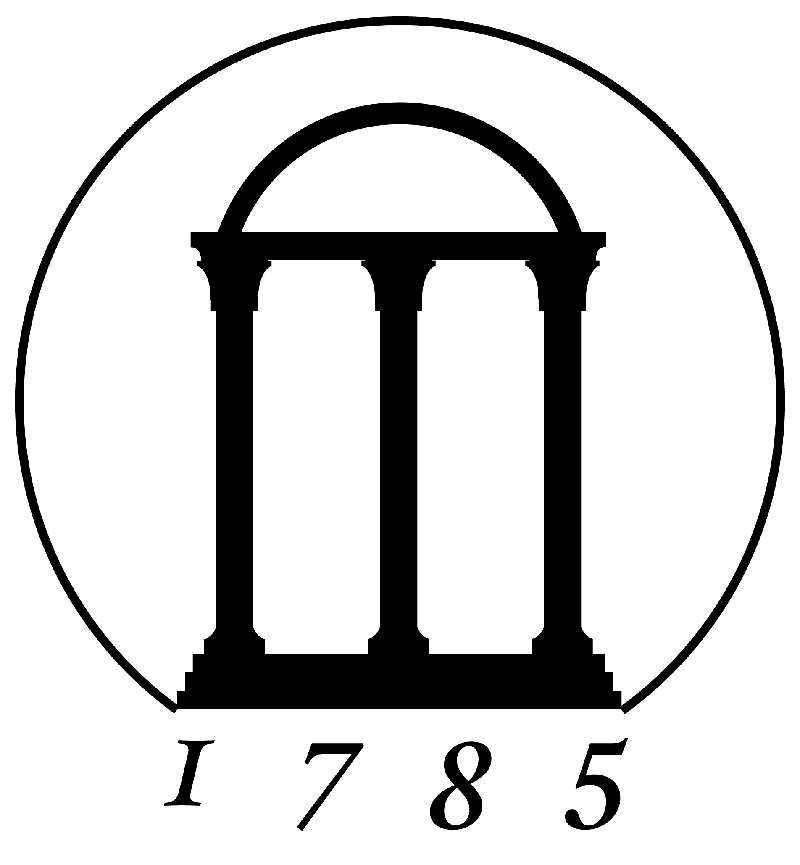 [Speaker Notes: Develops and distributes training materials—multimedia, books, etc.
Oversees administration of program
Develops logo and identity 
Promotes program 
New program development
Supported by program fees

2
3
4
5
6]
Georgia Master Gardener Association Inc.- GMGA
Independent non-profit organization for MG’s
Voluntary membership
Provides Scoop newsletter quarterly 
Publishes annual Directory
Holds annual conferences
Makes project funding grants
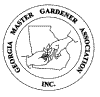 [Speaker Notes: GMGA is… Led by a board of directors –we only serve in advisory capacity
Independent non-profit organization for MG’s
Voluntary membership
GMGA does…
Provides Scoop newsletter quarterly 
Publishes annual Directory
Holds annual conferences
Makes project funding grants]
MG Recruitment
Have specific goals set before recruiting
Match volunteer interests with jobs 
Have volunteers help select applicants
You don’t have to accept every one that applies.  
Communicate what your expectations are up-front.
[Speaker Notes: In recruiting Master Gardeners…
Have specific goals set before recruiting
Match volunteer interests with jobs 
Have volunteers help select applicants
You don’t have to accept every one that applies.  
Communicate what your expectations are up-front.]
Training
34 Hours Core Instruction
Botany, Physiology, Soils, Basic Pathology, Entomology, Weeds, IPM, Vegetables, Turf, Woody Ornamentals, Herbaceous, Composting, Diseases, Insects and Troubleshooting,Planting and Maint, Waterwise, Leadership, Intro to MG
6 Hours Minimum Elective Instruction
Fruits, Indoor Plants, Landscape Design, Propagation, Water Gardening, Structural Pests, Nuisance Wildlife
[Speaker Notes: Master Gardener Training is outlined in the Course Syllabus in Admin Handbook and online
34 Hours Core Instruction
Botany, Physiology, Soils, Basic Pathology, Entomology, Weeds, IPM, Vegetables, Turf, Woody Ornamentals, Herbaceous, Composting, Diseases, Insects and Troubleshooting,Planting and Maint, Waterwise, Leadership, Intro to MG
6 Hours Minimum Elective Instruction
Fruits, Indoor Plants, Landscape Design, Propagation, Water Gardening, Structural Pests, Nuisance Wildlife]
Instructors
Specialists
Extension Agents
Experienced Master Gardeners
Industry Professionals (Pre-screened)
[Speaker Notes: You don’t have to each every class yourself
Specialists
Extension Agents
Experienced Master Gardeners
Industry Professionals (Pre-screened)]
Training Resources
Multimedia presentations
MG Handbook
Publications
Tours (supplement to class learning)
[Speaker Notes: Slide Presentations available this fall
MG book ($60 fee includes badge and certificate)
Extension Publications
Tours]
Testing
Mid-Term – 50 questions
Final – 100 questions
**May be multiple choice, T&F, Fill-in blank or essay
70% mastery required to pass. Re-takes are at agent’s discretion.
[Speaker Notes: Testing Mid-Term – 50 questions
Final – 100 questions
**May be multiple choice, T&F, Fill-in blank or essay
70% mastery required to pass. Re-takes are at agent’s discretion]
Orientation
Have mentors available
Make them comfortable and welcome in your office
Get them working while enthusiasm is fresh
Have them work at each project
[Speaker Notes: Orientation is really important in building your relationship with the volunteers
Have mentors available
Make them comfortable and welcome in your office
Get them working while enthusiasm is fresh
Have them work at each project]
Projects
Volunteers need the big picture!
Having goals that you want to accomplish is important.
Have short-term and long-term projects.
Set up hotline days and advertise 
“Master Gardeners are available to answer your lawn and garden questions Mondays and Wednesdays from 8-2.”
[Speaker Notes: Many MG’s have never had contact with Extension before they apply for the program so it’s important for you to let them know what Extension is and how your office relates to that.
Instead of saying to your MG’s how are you going to get your hours—have ideas of things you like to accomplish and ask them how they can help you do that.]
Projects continued
Strive to make projects educational. Even beautification projects.
Ask two people to co-chair 
Publicity is important
[Speaker Notes: Strive to make projects educational. Even beautification projects can be planned to educate.
Ask two people to co-chair-people are sometimes apprehensive about taking on a project by themselves.
Publicity is important]
Junior Master Gardener
A great way to enhance your youth programs
Has a positive image
Flexible
[Speaker Notes: Materials are ordered through Texas A&M –we are state partners and have correlated to GA state education standards.
A great way to enhance your youth programs
Has a positive image 
Flexible-can be used as afterschool activity, camp, 4-H club, homeschool, ect.
Caution: Not all MG’s are interested in working with kids so if you are recruiting for this project, screening can help get the right volunteer for the job. Also, make sure you are doing the required background checks for any volunteers working with youth in your programs.]
MG Project Ideas
Lawn and Garden Hotline
Plant a Row Gardens
Newspaper articles and columns
School Gardens
Display or Education Gardens
AG Days & Fair Displays
Farmer’s Markets
Youth Programs
[Speaker Notes: Not all projects have to be long-term 
Lawn and Garden Hotline
Plant a Row Gardens
Newspaper articles and columns
School Gardens
Display or Education Gardens
AG Days & Fair Displays
Farmer’s Markets
Youth Programs]
Hours & Certification
50 hours of approved volunteer service within 1 year of training completion
25 hours each year to remain certified
Lifetime = 10 years of service
[Speaker Notes: Volunteers are expected to return 50 hours of approved volunteer service within 1 year of training completion. That’s when they receive their certificate.
25 hours each year thereafter to remain certified.
After they have 10 years of service  (50 + 9 years of 25 each year), they receive a Lifetime badge and certificate.]
MG Title
Only used for unpaid work in association with Cooperative Extension
Never to be used to promote a business or commercial enterprise.
[Speaker Notes: MG Title
Only used for unpaid work in association with Cooperative Extension
It’s a volunteer title, not a degree
Never to be used to promote a business or commercial enterprise.]
What Counts as Service?
[Speaker Notes: Children’s Programs. Conducted for ages 0-18 at 4-H clubs, libraries, schools, gardens, camps. Civic or Garden club presentations. Speaking engagements, demonstrations, etc. Planning or maintaining demonstration gardens and conducting educational tours at gardens.Judging flower shows, vegetable shows, horticultural shows, etc.Preparing exhibits about Master Gardener Program, Horticultural Topics or Environmental topics including slide presentations.Work performed at Extension office including answering phone questions, general office duties, and helping walk-in clients.Work done with Habitat for Humanity that is related to gardening, landscaping or composting and focusing on educating the other volunteers and prospective homeowner.Visits to homeowner gardens or landscapes that involve educating the homeowner including phone consultations from one’s own home.Producing newsletters for homeowners or Master Gardeners..Magazine or newspaper articles written by or compiled by MG’s with Extension approval and single articles published in newsletters.Organizing or working at plant clinics at various placesAssisting with research project or conducting research for and writing fact sheets, brochures, etc.Teaching scheduled classes for adults ages 18+ including preparation time.Writing, performing, producing TV and Radio programs related to gardening, etc. Administrative
Serving on Extension or other advisory groups related to your being a Master Gardener.Time served as GMGA Officer, director, or committee member making calls, attending board or committee meetings, writing letters, etc.Work performed helping to administrate local program - maintaining mailing lists, databases, web pages, writing grants, etc. Includes time served as officer of local association attending board or committee meetings and preparing for and conducting regular association meetings. Other work approved by Extension Office or State Program.]
What does not count
Any service for which you receive pay
Attending general Local Association, GMGA or International Association meetings unless you are helping in some capacity.
Advanced or other training which you were not involved in setting up or teaching.
Attending flower shows, events, classes, activities etc that you did not help to set up, teach at.
[Speaker Notes: Any service for which you receive pay
What does not count as Master Gardener volunteer service-
Attending general Local Association, GMGA or International Association meetings unless you are helping in some capacity.
Advanced or other training which you were not involved in setting up or teaching.
Attending flower shows, events, classes, activities etc that you did not help to set up, teach at.]
Recordkeeping
Logbooks
Volunteer records
Annual Reports
[Speaker Notes: Logbooks (mention online printing -GACounts) 
Volunteer Records ( Contact info, service info)—we do not keep any individual records at State Level) Encourage volunteers to keep copies of each year’s individual summary report
Each January agents are expected to turn in one County summary—no individual reports. Have a volunteer help with this—it counts! We love pictures and stories to go with the numbers.]
Transfers
Proof of MG status
Purchase handbook & badge
Audit classes
After 25 Hours-- Certificate
[Speaker Notes: Out of state transfers must provide proof of MG status.
Purchase handbook & badge
Audit classes if necessary
After 25 Hours-- Certificate]
Associations
County
Area
State (GMGA)

Formal
Informal
[Speaker Notes: Each county is unique and each county needs a group structure that suits the goals of the volunteers and the county extension staff in that county. Usually these groups provide for training and  recognition of volunteers, social and networking opportunities and advisory committees. Some also assist with project management and funding. 

County
Area
State (GMGA)

Formal
Informal]
Questions?